МУНИЦИПАЛЬНОЕ БЮДЖЕТНОЕ ДОШКОЛЬНОЕ ОБРАЗОВАТЕЛЬНОЕ УЧРЕЖДЕНИЕ «ДЕТСКИЙ САД №4 «ЛАСТОЧКА»
ПРЕЗИНТАЦИЯ
 «РУССКИЕ НАРОДНЫЕ ИНСТРУМЕНТЫ»
Адрес: 169840      
  Республика Коми г. Инта 
        ул. Чайковского 8
        Тел: (8245)60645
ЦЕЛЬ:
Расширение кругозора



ЗАДАЧИ:
1) Знакомство с русскими народными инструментами.
2) Формирование эстетического вкуса.
Для развития музыкальных способностей и просто для детских игр и забав, мамы и папы покупают детям музыкальные игрушки, многие из которых не всегда имеют «естественный» звук. К большому сожалению, родители уделяют мало внимания музыкальным игрушкам, имитирующим естественное звучание: барабан, дудочкам, гармошкам, трещотками, свистулькам, ложкам и т. п. Они имеют разнообразные тембры (часто дети не могут отличить звуки низкого женского голоса от высокого мужского; не могут назвать звучащий инструмент, не видя его). В процессе восприятия у детей развивается умение слушать, различать эти тембры и использовать их в своей игровой и творческой деятельности. В прошлом умение ребенка играть на таких инструментах высоко ценилось взрослыми. Не случайно на многих картинах русских художников и старинных фотографиях дети часто были изображены с тем или иным народным музыкальным инструментом в руках – дудочкой, гармошкой, балалайкой… Взрослым рекомендую обращать внимание на формирование слуховой культуры в дошкольном возрасте. Предлагаю вам знакомство с русскими народными инструментами.
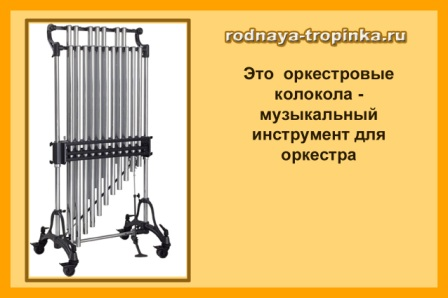 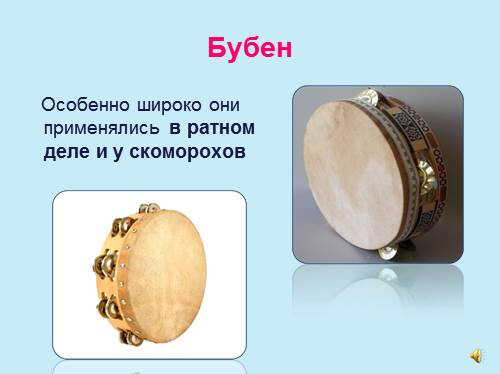